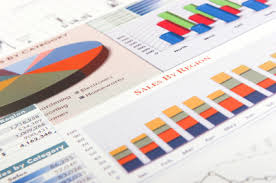 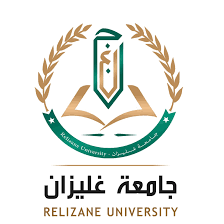 وزارة التعليم والبحث  العلميجامعة أحمد زبانة-غليزان-كلية  العلوم الاقتصادية  والتجارية وعلوم  التسييرقسم علوم  التسييرتخصص إدارة  مالية
الجزء الثالث
مقياس :
     تحليل مالي
 Financial Analysis
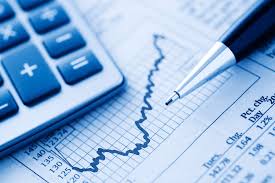 التحليل  المالي  وفق  منظور السيولة / الاستحقاق
إعداد: د.فؤاد بن حدو
أستاذ  محاضر –أ-
fouad.benhaddou@univ-relizane.dz
05/12/2021
1
أدوات و أساليب التحليل المالي:
أولاً- التحليل  المالي وفق منظور سيولة /استحقاق: 
يهتم هذا التحليل بدراسة توازن المالي للمؤسسة من خلال مقارنة طبيعة ومصادر الأموال (الأصول) الموضوعة تحت تصرفها مع الاستخدامات (  الخصوم)، وذلك بمراعاة عنصر وعامل الزمن. والذي المفاد منه مقارنة درجة استحقاق عناصر الموارد مع درجة سيولة عناصر الاستخدامات. 

درجة الاستحقاق: هي الفترة الزمنية  المطلوبة لاستحقاق كل عنصر من عناصر الموارد.
درجة السيولة: هي الفترة الزمنية اللازمة لتحويل كل عنصر من عناصر الاستخدامات إلى قيم جاهزة.
05/12/2021
2
التحليل  المالي وفق منظور سيولة  الاستحقاق:
ثانياً- قائمة المركز المالي( الميزانية المالية):  تعتبر الميزانية  المالية من أهم القوائم المالية للمؤسسة نظراً لأهمية البيانات المالية التي تتضمنها. لذلك، يجب أن يكون إعدادها بصورة صحيحة ودقيقة حتى يكون تعبيرها عن المركز المالي للمؤسسة صادقاً و صحيحاً.
ثالثاً- أهمية قائمة المركز المالي: تكمن أهمية المركز المالي في توفيره لمعلومات تفيد في قياس كل من سيولة المؤسسة وقدرتها على سداد التزاماتها طويلة الأجل، فضلاً عن تقييم درجة مرونتها  المالية و مستوى تطور حجم نشاطها من خلال تطور هيكل أصولها وحجم و نوعية مواردها الاقتصادية.
05/12/2021
3
التحليل  المالي وفق منظور سيولة  الاستحقاق:
رابعاً- عناصر قائمة المركز المالي: تتكون قائمة المركز المالي من الأصول و الخصوم التي تقيد بقيمتها الصافية الحقيقية وتصنف وفق معيار الزمن (درجة  السيولة/الاستحقاق) إلى أصول جارية و أصول غير جارية ، خصوم  جارية  و خصوم  غير  جارية . وهي  على  النحو  التالي  بالتفصيل:
الأصول: يقصد بالأصول في تعريفها المبسط كل ما تقوم المنشأة بامتلاكه وكل ما يمثل حق للمنشأة لدى الغير. و تصنيف عناصر الأصول في الميزانية المالية يتم على أساس مبدأ السيولة المتصاعدة ، أي من أبطأ درجة سيولة ( التثبيتات) إلى أسرع درجة سيولة( خزينة الأصول). 
تصنيف الأصول: تصنف الأصول إلى أصول غير جارية( ثابتة)، و أصول جارية ( متداولة).
05/12/2021
4
التحليل  المالي وفق منظور سيولة  الاستحقاق:
أ. الأصول غير الجارية ( الثابتة): هي الأصول المادية و المالية والمعنوية  التي  تكون  مدة بقائها في  المؤسسة  أكثر  من  سنة  ودرجة سيولتها جد منخفضة  وتشمل:
التثبيتات المعنوية: هي أصول غير مادية كشهرة المحل وبراءة الاختراع والعلامات  التجارية وكل ما  يدخل تحت حـ/20 ما عدا حـ/207 ( فارق الاقتناء)
التثبيتات العينية: هي الأصول  المادية  التي  تحوزها  المؤسسة لغرض استخدامها  في الإنتاج أو توريد السلع  والخدمات أو  تأجيرها  للغير أو لإغراض  إدارية  وتشمل حـ/21، حـ/22 ماعدا حـ/229 (حقوق مانح الامتياز)، حـ/23.  
التثبيتات المالية: هي الأوراق المالية المتعلقة بالديون وحقوق الملكية من أسهم  وسندات  وتشمل  حـ/ 26، و حـ/27 خارج حـ/269 و حـ/279.
أصول ثابتة أخرى: مثل الضرائب المؤجلة  على الأصول، تكلفة  إصدار  السندات  المؤجلة،  النفقات الطويلة  الأجل  المدفوعة مقدماً، الحسابات  المدينة  غير  المتداولة  والنقد المقيد ( المحجوز).
05/12/2021
5
التحليل  المالي وفق منظور سيولة  الاستحقاق:
ب.الأصول  الجارية (  المتداولة ): وتشكل مجموعة  من العناصر المتجددة وفي حالة  تغيير مستمر  ودرجة سيولتها  جد  مرتفعة، وتشمل البنود  التالية:
المخزون: هو عبارة  عن أصول  محتفظ  بها إما لأغراض البيع أو في صورة مواد أو إمدادات يراد استهلاكها في العملية  الإنتاجية أو  في  تقديم خدمات وتشمل  حـ/30 إلى  حـ/38
الحسابات المدينة: هي المبالغ المستحقة  على  الزبائن و النائشة  عن  معاملات  خلال السنة وتشمل : حـ/409(الموردون المدينون)، حـ/41 ما عدا حـ/ 419(الزئابن الدائنون)، من  حـ/42 إلى  48 و حـ/509.
الاستثمارات  القصيرة الأجل: هي الأوراق  المالية لشركات أخرى التي يمكن التعامل بها  في السوق بسهولة ولفترة  قصيرة وتتمثل في حـ/50 ماعدا حـ/509.
المصروفات المدفوعة مقدماً ( أعباء المقيدة سلفاً): وهي الأصول التي  تنشأ لدى المؤسسة عن طريق دفع نقدية مقدمة  لفاء خدمات  حصلت عليها أو  نتيجة تحملها  التزام ما و تتمثل في  حـ/486
خزينة الأصول: وتشمل النقدية  الجاهزة في  الصندوق و البنك و الحساب البريدي  الجاري، وكذلك الاستثمارات قصيرة الأجل عالية  السيولة والتي  اقترب تاريخ استحقاقها  كأذون  الخزينة  والأوراق  التجارية  وتتضمن  حـ/51،حـ/52، حـ/53، حـ/54 ،و حـ/58.
05/12/2021
6
التحليل  المالي وفق منظور سيولة  الاستحقاق:
الخصوم: يقصد بالخصوم (الالتزامات) كل حق مالى على المنشأة للغير، فإذا كان هذا الحق للشركاء أو المساهمين سمى حقوق الملكية ، أما إذا تعلق هذا الحق بالغير فإنه يسمى التزام. و تصنيف عناصر الخصوم في الميزانية المالية يتم على أساس مبدأ الاستحقاق المتصاعد، أي من أبطأ درجة  استحقاق (حقوق ملكية) إلى أسرع درجة استحقاق (خزينة  الخصوم).
تصنيف الخصوم: تصنف الخصوم إلى موارد دائمة ، و خصوم جارية :
موارد دائمة: تنقسم بدورها  إلى حقوق الملكية  وخصوم  غير  الجارية.
حقوق الملكية:  وتتمثل  في  حصة المساهمين في  أصول  المؤسسة، وتشمل: حـ/ 10، حـ/11، حـ/12.
خصوم غير جارية: وهي الالتزامات التي لا يتوقع  تسديدها أو تصفيتها خلال الدورة التشيغلية الجارية، وتشمل : حـ/131، حـ/132حـ/134، حـ/15، حـ/16 ، حـ/17 و حـ/229(حقوق مانح الامتياز)
05/12/2021
7
التحليل  المالي وفق منظور سيولة  الاستحقاق:
2. خصوم جارية: هي عبارة عن التزامات يتم تسويتها خلال الدورة  التشغيلية الجارية  للمؤسسة. وتشمل الخصوم الجارية  العناصر  التالية: 
حـ/40 ماعدا حـ/409، حـ/419 ، حـ /42،حـ/43،حـ/44 ماعدا حـ/444 إلى حـ 447، حـ/45، حـ/46،حـ/48.
خزينة  الخصوم:  وتتمثل في حـ/519 وغيرها  من  الديون حـ/51 وحـ/52.

 شكل  الميزانية  المالية  المختصرة (01)
05/12/2021
8
التحليل  المالي وفق منظور سيولة  الاستحقاق:
خامساً- مؤشرات التوزان  المالي: تنص قاعدة  التوازن  المالي على  أن  التوازن  المالي للمؤسسة  يتحقق إذا  كانت  أصولها  الثابتة  تمول بالموارد المالية  الدائمة ، وأصولها  الجارية  تمول بالخصوم الجارية . بعبارة  أخرى يجب أن يتساوى  حجم الأصول  الثابتة  مع  الأموال  الدائمة  وحجم  الأصول  الجارية  مع  الديون  قصيرة  الأجل.  ولدراسة التوازن  المالي يجب  الاعتماد  على  المؤشرات  الثلاث التالية:
1. رأس المال  العامل (FR): يعرف الرأس  المال العامل على  أنه ذلك  الجزء  من  الأموال  الدائمة المستخدمة في  تمويل جزء  من  الأصول  الجارية بعد تمويل  كل  الأصول  الثابتة،  أو  ذلك  الجزء  من  الأصول  الجارية غير  الممول بالخصوم  الجارية.
9
05/12/2021
التحليل  المالي وفق منظور سيولة  الاستحقاق:
أهمية رأس المال العامل: يعتبر رأس المال العامل من أهم مؤشرات التوازن المالي، و من  أكثر أدوات المستعلمة في  التشخيص المالي للمؤسسة  والحكم على  مدى  توازنها  خاصة  على  مدى  القصير . و تتمثل هذه  الأهمية في  :
يعكس الصورة الواضحة عن السيولة عند المؤسسة؛
يوفر الوقت للمؤسسة في عملية البيع و التحصيل؛
احتياط المؤسسة عند عجزها عن التسديد؛
يجنب المؤسسة المخاطر المحيطة بها؛ 
أصناف و أنواع  الرأس  المال  العامل: رأس المال  العامل  الصافي، رأس  المال  العامل الخاص،  رأس  المال  العامل  الإجمالي، رأس المال  العامل الأجنبي. ( للمزيد  من  التفصيل  انظر  الملحق رقم 01).
05/12/2021
10
التحليل  المالي وفق منظور السيولة / الاستحقاق:
2. احتياجات  رأس  المال  العامل (B.F.R): يمكن تعريف احتياجات رأس المال  العامل على أنها رأس المال العامل الأمثل. أي ذلك الجزء من الأموال الدائمة الممول لجزء من الأصول المتداولة  والذي  يضمن  للمؤسسة توازنها المالي الضروري، و تظهر هذه الاحتياجات عند مقارنة الأصول المتداولة مع الموارد المالية القصيرة الأجل. بمعنى احتياجات الدورية المتمثلة في  المخزون  والمدينون وموارد الدورية  المتمثلة في  الديون  القصيرة  الأجل.
BFR>0 هذا يعني أن الاستخدامات تفوق الموارد أي أن الديون القصيرة لا تغطي احتياجات الدورة و منه المؤسسة بحاجة لأموال إضافية لتغطية الجزء المتبقي.
BFR=0 هذا يعني أن احتياجات الدورة تساوي الديون قصيرة الأجل
BFR<0 هذا يعني وجود فائض في الموارد و عليه فإن الديون قصيرة الأجل تغطي كل احتياجات الدورة و يبقى هناك فائض يمول جزء من الأصول الثابتة
3. الخزينة الصافية (T.N): هي  مجموعة  الأموال  الجاهزة التي  توجد  تحت  تصرف  المؤسسة لمدة دورة الاستغلال. أي  مجموعة  الأموال  السائلة التي  تستطيع المؤسسة  استخدامها  فوراً.
05/12/2021
11
التحليل  المالي وفق منظور السيولة / الاستحقاق:
النسب المالية (أو المؤشرات المالية) (أو المُعدلات المحاسبية ): هي علاقة تربط بين بندين أو أكثر من بنود القوائم المالية. و تستخدم لتقيم الوضعية  المالية  للمؤسسة. و تتخذ إما شكل عدد عشري أو نسبة مئوية .
أهمية تحليل  النسب  المالية:  تحليل  النسب  المالية هي وسيلة تُستخدم للمقارنة بين مجموعة من الحسابات الماليّة عن طريق استخدام وسائل رياضيّة، و تكمن  أهميته في: 
يُساعد على فهم طبيعة أداء الأعمال التجاريّة؛ من خلال توفير معلومات ماليّة لكلٍّ من إدارة الشركة، والدائنين، والمستثمرين، 
يعتبر أداةً إداريّةً تساهم في تطوير العمل؛ عن طريق دراسة النتائج الماليّة المعتمدة على استخدام مؤشرات لقياس، وتحليل الأداء التنظيميّ للمؤسسة.
05/12/2021
12
التحليل  المالي وفق منظور السيولة / الاستحقاق:
خصائص النسب  المالية: وتتمثل  هذه الخصائص في: 
سهولة استخراج بنودها؛
ذات دلالة واضحة؛
يسهل تفسيرها؛
تساعد في الحكم على وضعية المشروع أو في اتخاذ القرارات؛
الاستفادة من النسبة في وقت الحاجة إليها؛
تسهل تفسير التغير في النسبة و تحديد أسبابه؛
لها علاقة وطيدة مع الغرض الذي احتسبت من أجله.
05/12/2021
13
التحليل  المالي وفق منظور السيولة / الاستحقاق:
أنواع  النسب  المالية:
أولاً: نسب السيولة: تستعمل هذه المجموعة من النسب للحكم على مدى قدرة المؤسسة على مواجهة ديونها قصيرة الأجل. وبالتالي  فهي تقيس وضعية المؤسسة من حيث توازنها المالي  القصير الأجل.  وتتمثل هذه النسب في : نسبة  السيولة  العامة ( التداول)، نسبة  السيولة المختصرة، نسبة  السيولة  الفورية.ثانيا: نسب النشاط:  تقيس هذه المجموعة من النسب كيفية تسيير المؤسسة لمجموع أصولها ذات درجات السيولة المختلفة مقارنة بدرجات استحقاق عناصر الخصوم، حيث كلما كان دوران عناصر الاستغلال سريعا، كلما كان الوقت الضروري لتحويلها إلى نقدية أقل(مع ثبات العوامل الأخرى) كما تقيس هذه النسب درجة الفعالية في استخدام الموراد  المالية  المتاحة للمؤسسة، أي مدى فعالية تسيير عناصر رأس المال الاقتصادي ( الأصول الاقتصادية). وتتمثل هذه النسب في : مهلة  دوران  الزبائن، مهلة  دوران  الموردين، مهلة  دوران  المخزون، معدل دوران  الأصول،  معدل دوران  الأصول غير الجارية.
05/12/2021
14
التحليل  المالي وفق منظور السيولة / الاستحقاق:
ثالثاً: نسب المديونية: هي مجموع النسب التي تقيس مدى اعتماد المؤسسة في التمويل على أموالها الخاصة وعلى أموال الغير. بمعنى  أنها تقيس درجة الاستقلالية المالية للمؤسسة، وهذا على اعتبار أن  الأموال  الخاصة لا تكفي عادة لتمويل الاستثمارات. كما أن الاعتماد على الديون بشكل مبالغ فيه  يمكن  أن  يؤدي بالمؤسسة إلى الإفلاس والخروج من دائرة الأعمال  نتيجة  عدم قدرتها على تسديد مستحقات الدائنيين. وتتمثل في النسب التالية: نسبة الاستقلالية المالية في  التمويل  الدائم، نسبة الاستقلالية  في  التمويل  العام، نسبة  السيولة الآجلة، نسبة  القدرة  عل  التسديد، نسبة  تغطية المصاريف  المالية.
05/12/2021
15
التحليل  المالي وفق منظور السيولة / الاستحقاق:
رابعاً- نسب التمويل: تمكننا هذه النسب من دراسة و تحليل  النسب  التمويلية، أي اكتشاف مدى مساهمة كل  مصدر. وتتمثل في النسب التالية: نسبة  التمويل  الخارجي، نسبة التمويل  الدائم ، ونسبة  التمويل  الخاص.
خامساً- نسبة المردودية(الربحية): إن حساب المردودية يسمح لنا بحساب  الربح على رأس المال ، وكذا مدى فاعلية استخدام الموارد وتتمثل في النسب التالية: نسبة  مردودية الأموال  الخاصة، نسبة  مردودية  النشاط.
سادساً- نسب المردودية المالية والاقتصادية: وتتمثل في النسب التالية: نسبة  المردودية المالية، ونسبة  المردودية  الاقتصادية.
05/12/2021
16